Демографическая       ситуация
Естественная  убыль населения в 2016 году -7 человек.
Трудовые ресурсы
Трудовые ресурсы
Численность постоянного населения района (на начало 2016 года) – 35887 чел, из них: 
Численность трудовых ресурсов, всего- 21114 человек, в том числе:
трудоспособное население в трудоспособном возрасте- 19533 человек.
Лица, старше трудоспособного возраста- 1581 человек;
Среднегодовая численность , занятых в экономике- 9153 человек.

Мужчины- 16915
Женщины- 18972
Среднесписочная численность работников организаций (всего): 9153 чел.
2
Трудовые ресурсы
Рынок труда
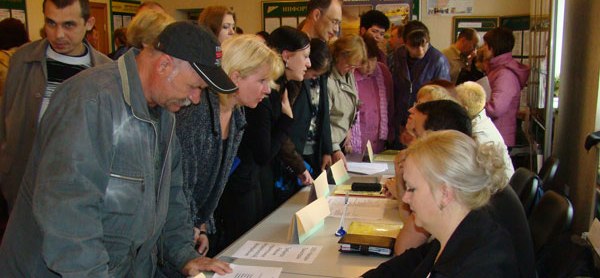 3
ОБЪЕМ ОТГРУЖЕННЫХ ТОВАРОВ СОБСТВЕННОГО ПРОИЗВОДСТВА, ВЫПОЛНЕНО РАБОТ И УСЛУГ (млн.руб.)
Промышленное производство
Млн. руб.
Объем произведенной продукции промышленного производства на душу населения, тыс. руб.
Производство хлебобулочных и кондитерских изделий, тн.
Обрабатывающее производство, млн.руб.
Сельское хозяйство, гол.
Доля поголовья скота сельскохозяйственных организацийв поголовье скота хозяйств всех категорийна конец декабря 2016 года 11,2 %
Объем произведенной продукции сельского хозяйства на душу населения, тыс. руб.
Инвестиционный проект
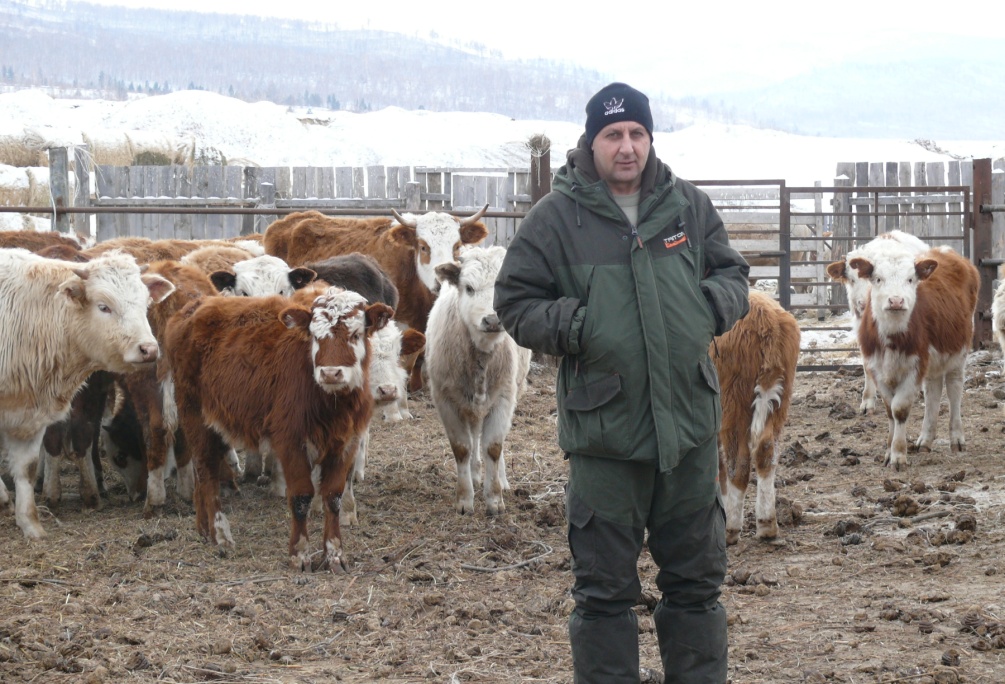 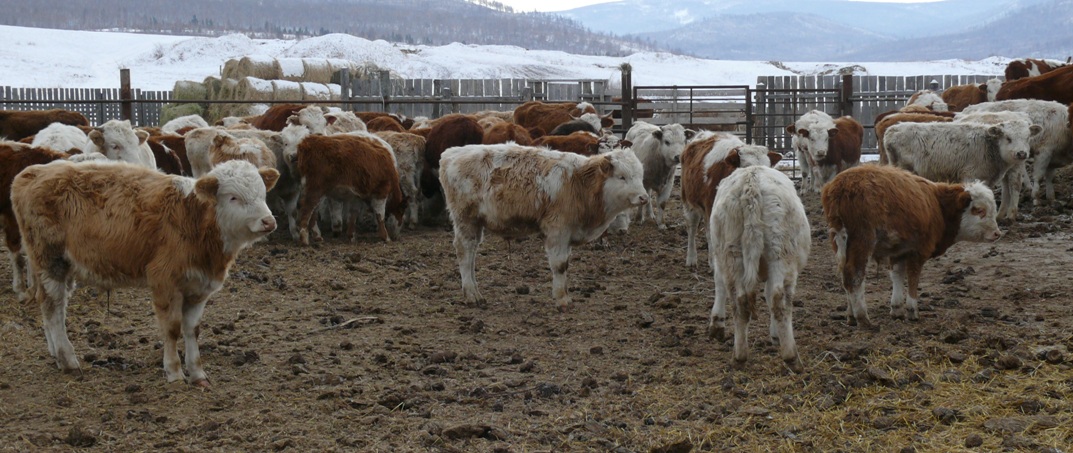 КФХ Абаджян Г.А.- грант 10,0 млн.руб. на развитие «Семейной животноводческой фермы»   проект   «Строительствр молочно-товарной фермы на 100 голов КРС»
Инвестиционный проект
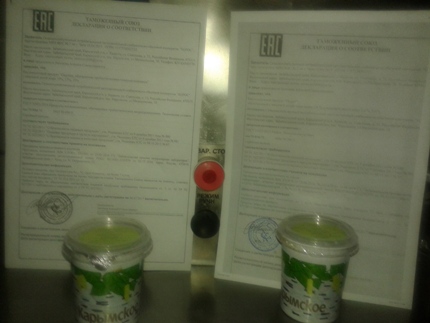 СПЗССК «Хорос» грант 1,0 млн. руб. на проект «Перерабатывающее производство мясо-молочной продукции»
Инвестиции в основной капитал за счёт всех источников финансирования, млн. руб.
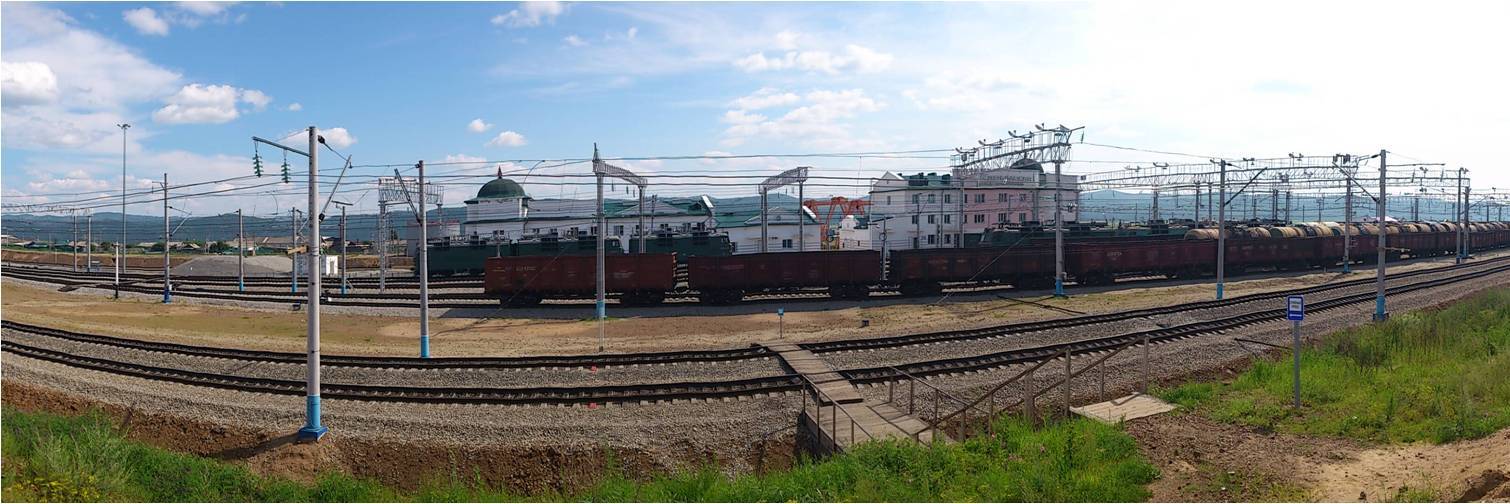 Показатели розничной торговли, общественного питания и платных услуг , млн.руб.
:
Рост  средней заработной платы  к уровню  2015 года  на 102,3 %,  к уровню 2014 года на  106,4 % Экономически  активное население составляет к уровню 2014 года  95,9 % , к уровню 2015 года  99,2 %
По территории Карымского района проходят федеральные автомобильные дороги: М-58 «Амур» Чита-Хабаровск, А-166 Чита-Забайкальск до границы с Китаем
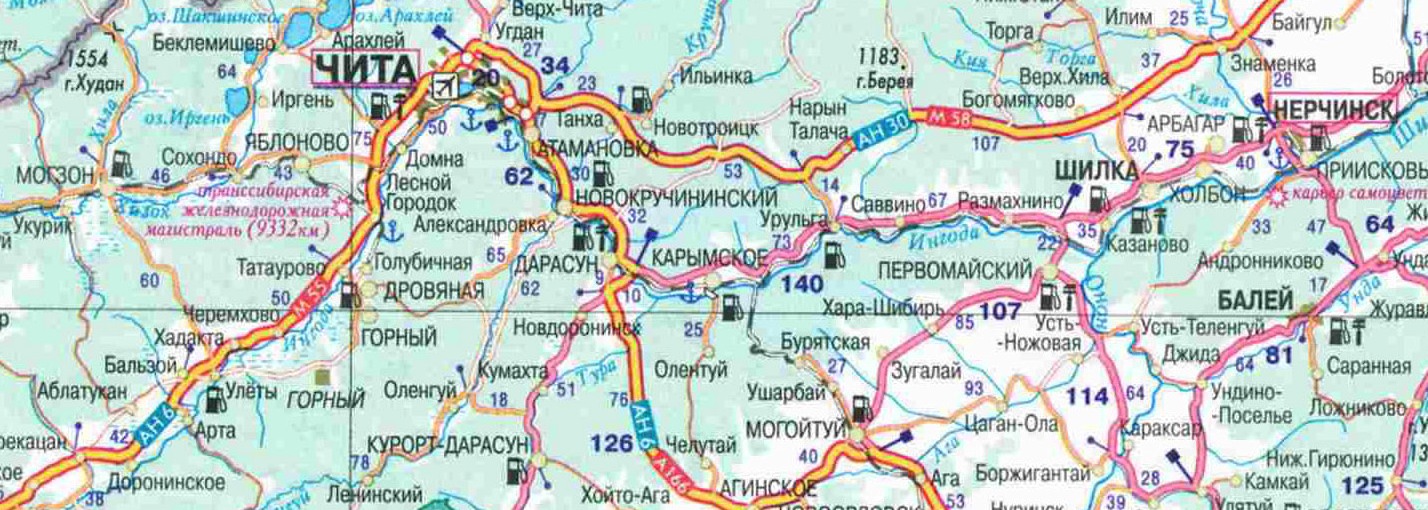 Перечень основных показателей социально-экономического развития МР «Карымский район»
17
18
Источник данных: 
- годовой план социально- экономического развития муниципального района «Карымский район» на 2015-2016 года;
- статистические данные;
- справка об основных показателях социально- экономического развития для обоснования бюджета на 2016 год и плановый период 2017-2019 годов.
19